Warm-UpWhat parts of a nucleotide make up the “backbone” of a DNA molecule?  What parts meet in between the “backbones?”
Warm-UpWhat are the matching DNA bases for the following strand of DNA?
ATTGCGTAAGAT
Chromosomes,
And DNA Replication

Wake County 
Biology Curriculum
Prokaryotic DNA
AKA Bacteria
DNA is located in the cytoplasm
They have one chromosome, called a plasmid, that is circular and tightly packed
Prokaryotic DNA
AKA Bacteria
E. coli in the human digestive system has 4,639,221 base pairs
This is 0.14% the size of our genome.
E. coli isn’t even the smallest prokaryote.
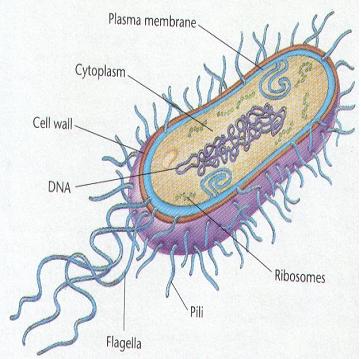 masmeron.com
Eukaryotic DNA
DNA located in the nucleus as chromatin
The human genome has about 3.2 billion base pairs
Eukaryotic DNA
There are chromosomes of different numbers for different species (Ex.  Humans have 23 pair, fruit flies have 4 pair, one type of fern has 630 pairs) 
Up to 1000 times more DNA than prokaryotes
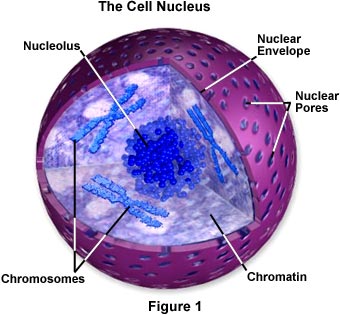 www.cartage.org.lb
DNA Replication
Before a cell can undergo cell division (mitosis) it must double the number of chromosomes so the new cells can have complete sets of DNA.
Steps of DNA Replication
In the nucleus, the DNA molecule separates at a specific point.
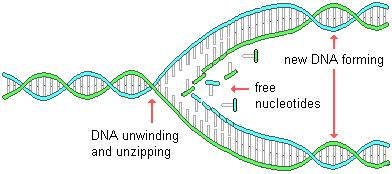 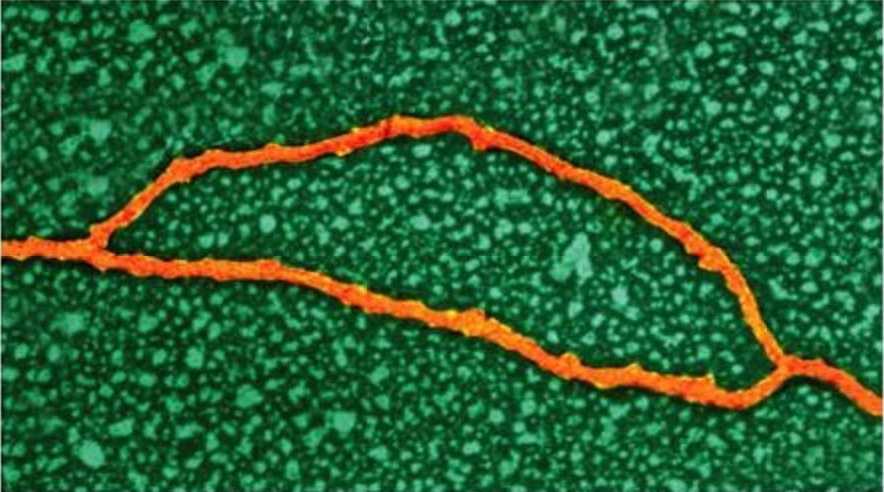 bio3400.nicerweb.com
Helicase is an enzyme that causes the DNA molecule to “unzip” or break at the hydrogen bonds holding the nitrogen bases together
Steps of DNA Replication
2.  New nucleotides attach to the exposed nitrogen bases.  A to T and C to G.
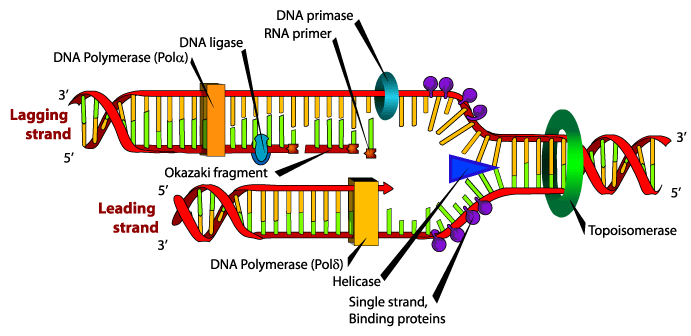 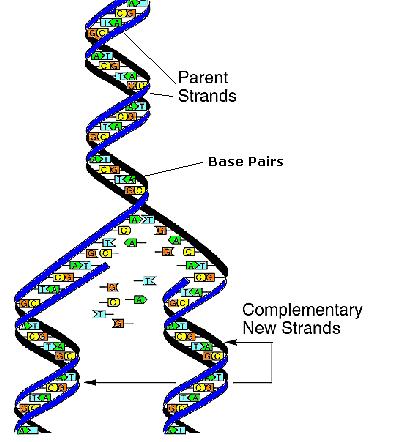 ch.ic.ac.uk
DNA Polymerase is an enzyme that helps the new nucleotides attach to the newly exposed nitrogen bases.
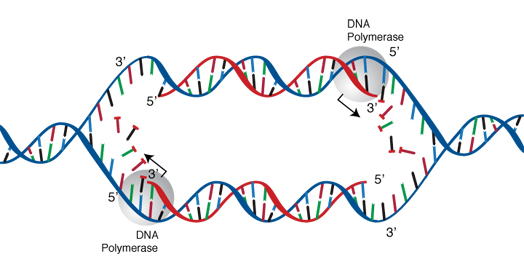 What bases are going to attach to the following exposed bases?
ATTGACTGTAAGGCAG
TAACTGACATTCCGTC
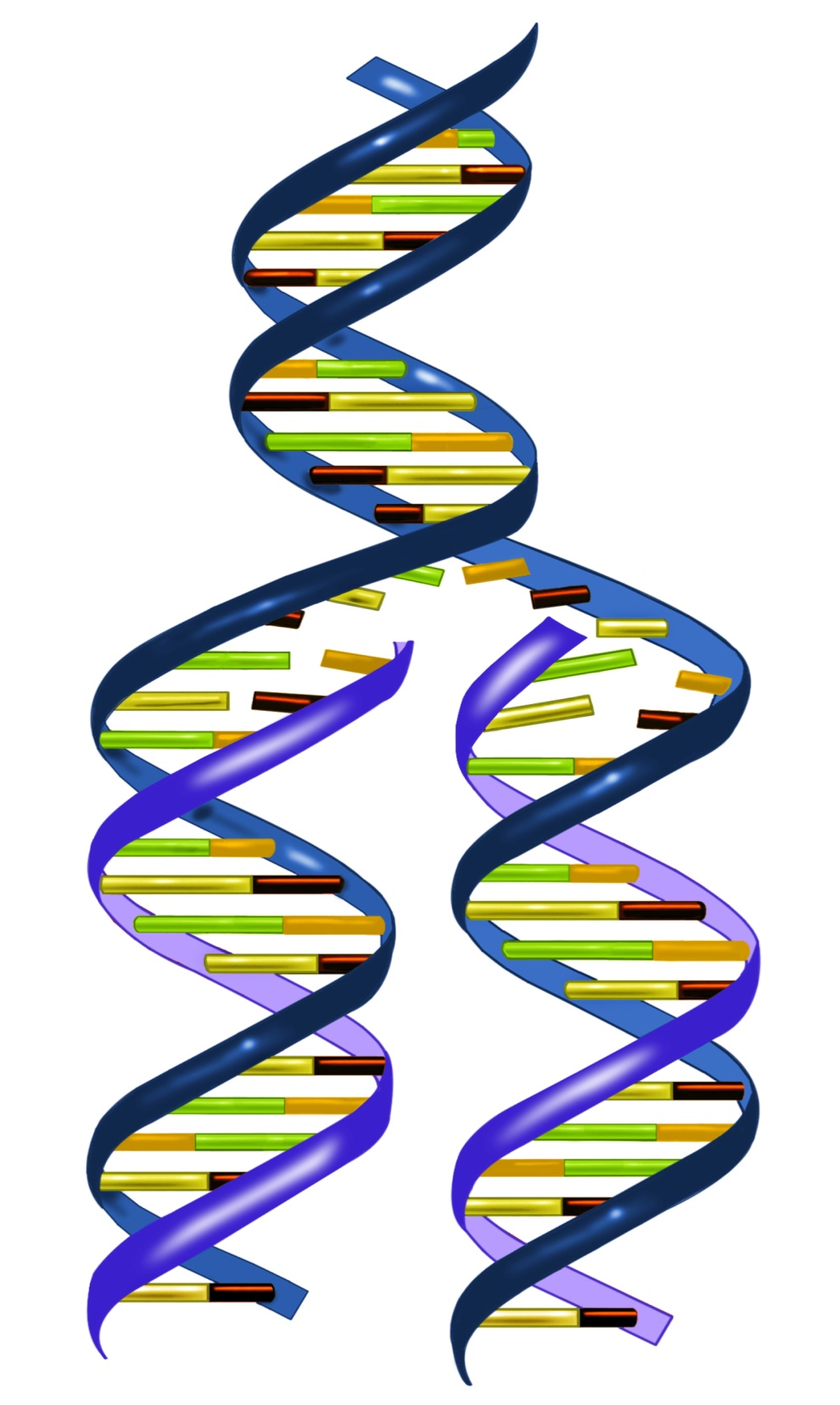 Steps of DNA Replication
3.  This continues until the entire chromosome has been copied
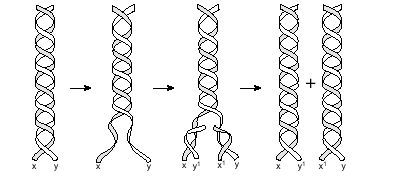 biologyjunction.com
1 strand				   2 strands
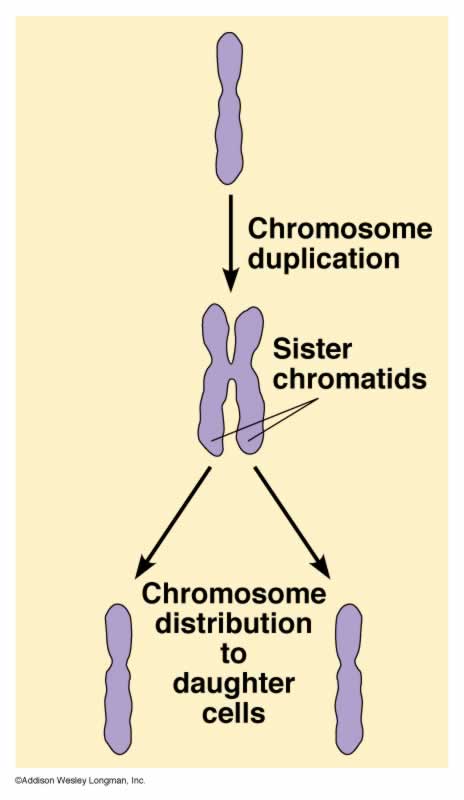 Now the cell has two sets of chromosomes so that when it divides, both new cells have their own set of chromosomes.
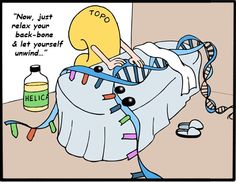 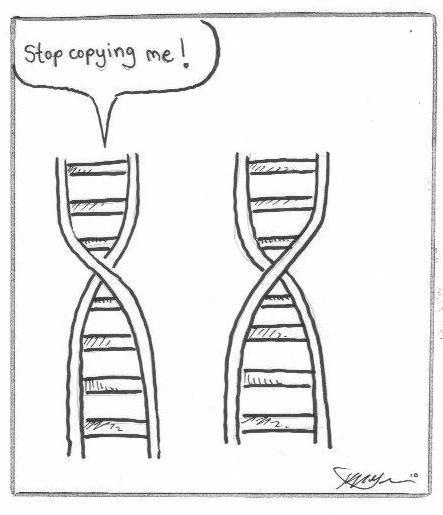 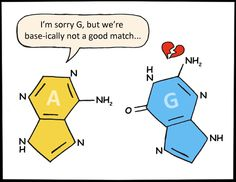